cerespolicyresearch
MAKING IT COUNT
Collecting SOGIE data to improve outcomes for system-involved youth
Angela Irvine, Ph.D.
Aisha Canfield, MPP
September 10, 2019
[Speaker Notes: Slide Tips

This slide is up while the facilitators:
Thank the hosts and welcome the group. 
Review basic meeting room logistics (wifi 411 & bathrooms)
Introduce themselves and their expertise in this issue 
Frame why we are together, what SOGIE is and the days agenda]
INTRODUCTIONS
Name/Pronoun
Position/CBO
[Speaker Notes: Slide Goals
Disarms participants who may feel that a lack of experience with the topics of LGBQ/GNCTI or SOGIE-related issues excludes their participation from adding value to the training and discussions. 

Slide Tips
Model what you’re asking from participants prior to asking them to share.

If participants are having a difficult time identifying strength, provide some examples (number of years working with youth, lived experience as someone who is LGBQ/GNCTI or has a loved one who identifies as such)]
SOGIE 101 LANGUAGE AND CONCEPTS
What is SOGIE?
[Speaker Notes: Notes about the definition slides that follow:  Depending on how many questions were asked when you went over the vocabulary quiz, you can go more quickly or slowly to emphasize points that came up.  You can speed up through the following slides if the audience seems like they already know the vocabulary.

Slide Goals
Introduce SOGIE in depth

Slide Tips
Ask participants to volunteer to share what SOGIE stands for 	

You can ask the audience for their reflections if they think the move to SOGIE from LGBT is a good or bad thing? You can ask the gender conforming and strait people in particular how they feel about it? The nature of being “closer” to LGBT people or defined within the same acronym .]
SPECTRUMS EXERCISE
[Speaker Notes: Slide Tips
The purpose of this exercise is to reinforce and review SO, GI, and GE as spectrums.

Prior to jumping into the exercise, you can share the handout and model your own SOGIE and ask participants to do the same

Ask participants if you can tell someone’s sexual orientation by looking at them (if they say yes, ask what they are using to make those assumptions, chances are, they are confusing gender expression with sexual orientation)

Ask participants if you can tell someone’s gender identity by looking at them (the answer is no, this is an internal experience)

Ask participants if you can tell someone’s gender expression by looking at them (the answer is yes, this is the only identity that is visible, but is also subject to change and does not necessarily convey someone’s gender identity. For many reasons, namely safety, one may express gender in one way but internally identify with a different gender)

You can use a set of dice to then show that there are many different combinations of SOGIE.  You can buy sets of white board dice online.]
SOGIE 101 LANGUAGE AND CONCEPTS
LGBQ/GNCT Youth Quiz
[Speaker Notes: Slide Goals
The following slides present data on childhood development and pathways into the justice system for LGBT and GNC youth (of color)]
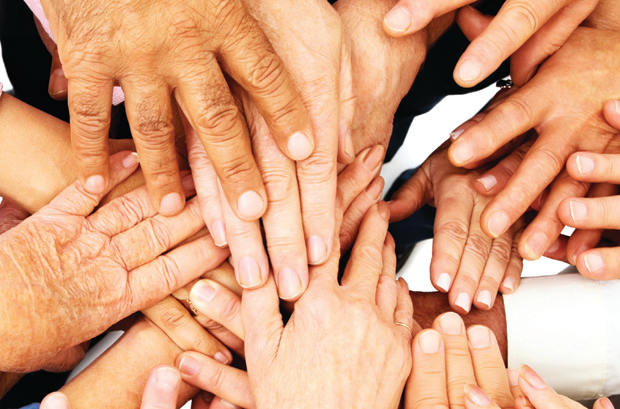 QUIZ QUESTION 1
Everyone has a sexual orientation. 

a)	True
b)	False
[Speaker Notes: Slide Goals
Normalize the breadth of sexual orientations a normal and healthy part of human development]
QUIZ ANSWER 1
a)  True. Everyone has a sexual orientation.
[Speaker Notes: Slide Tips
Questioning and asexual are also both considered sexual orientations]
QUIZ QUESTION 2
Everyone has a gender identity. 

a)	True
b)	False
[Speaker Notes: Slide Goals
Normalize the breadth of gender identities as a normal and healthy part of human development]
QUIZ ANSWER 2
a)  True. Everyone has a gender identity.
[Speaker Notes: Slide Tips
This also includes nonbinary, agender, and transgender individuals]
QUIZ QUESTION 3
Children begin to become aware of their gender identity at around what age? 

a)	2–4 years 
b)	5–7 years 
c)	8–10 years
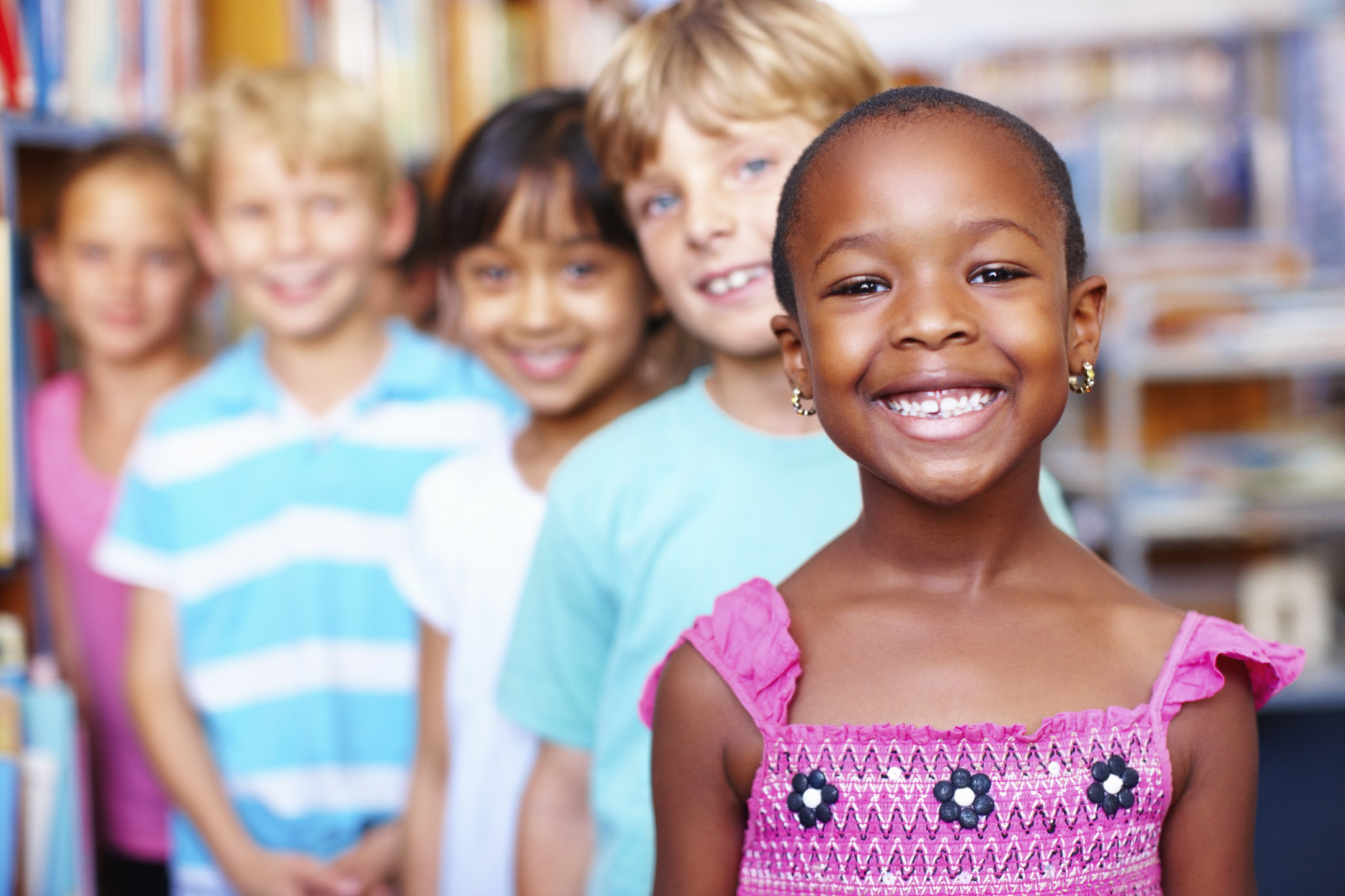 QUIZ ANSWER 3
a)  2–4 years
Stephanie Brill and Rachel Pepper, 2008. The Transgender 
Child: A Handbook for Families and Professionals
[Speaker Notes: Slide Tips
This is true both for transgender and cisgender youth. Children begin to display strong affinities or aversions to certain activities, items or clothing designated for one gender or another. 

While youth begin to become aware of their gender, gender continues to evolve and develop over time.

Note – this does not mean that youth will or will not be transgender and is not an indication of a child’s sexual orientation.]
QUIZ QUESTION 4
Children begin to become aware of their sexual orientation at around what age? 

a)	8 years
b)	10 years
c)	12 years
[Speaker Notes: Slide Tips
Remind the group that this question is about feelings (first crushes) and not about sexual behaviors.]
QUIZ ANSWER 4
10 years



Caitlin Ryan, et al., 2010. Family Acceptance in Adolescence and the Health of LGBT Young Adults
[Speaker Notes: You can remind your audience that this is an average and that, like gender, this evolves over time.]
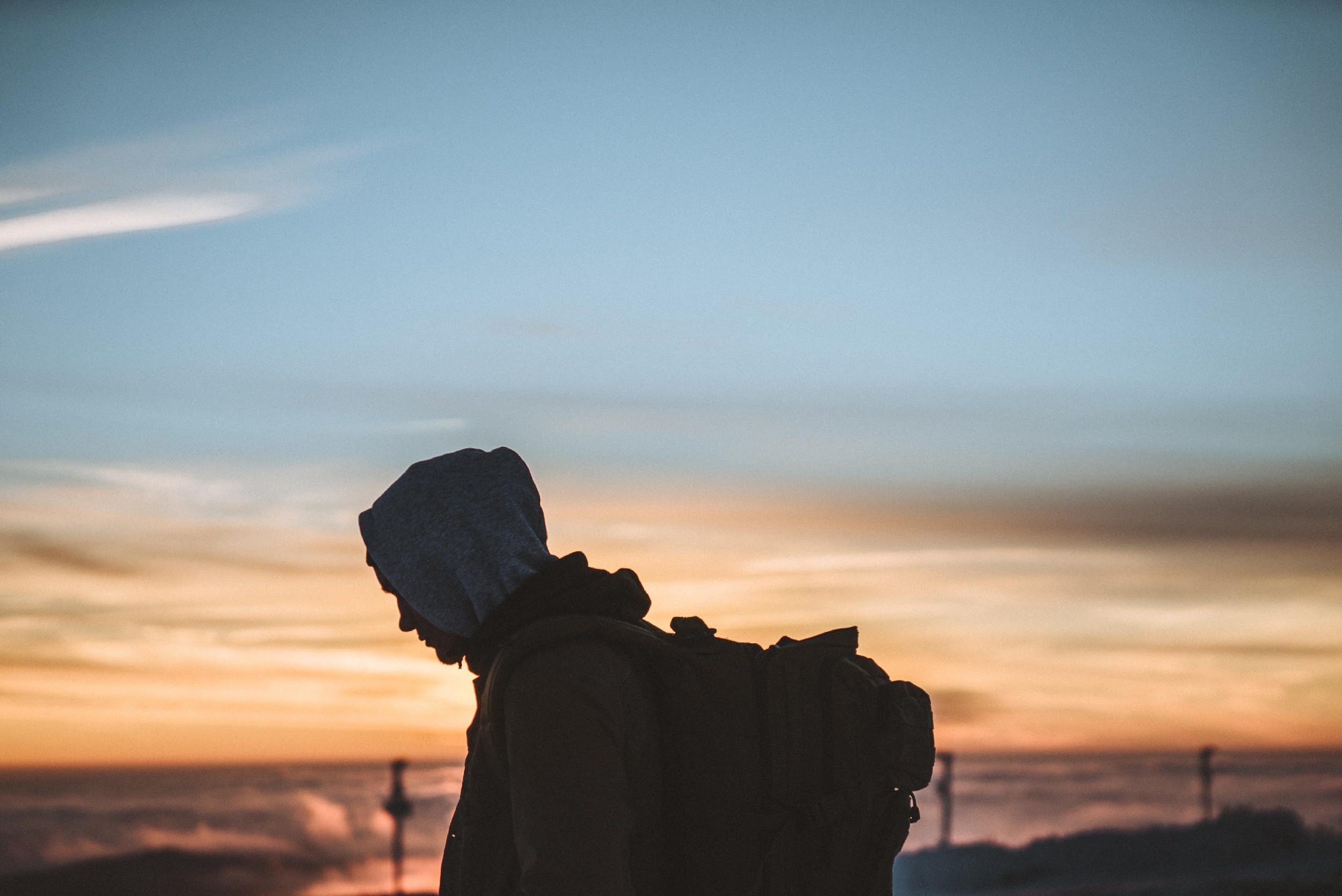 QUIZ QUESTION 5
Approximately ___ of homeless youth are LGBT nationwide. 

a)	10%
b)	20%
c)	40%
Photo by Dimi Katsavaris on Unsplash
[Speaker Notes: Slide Goals
Begin illustrating the pathway into the justice system via other risk-factors that LGBTQ and GNC youth disproportionately experience]
QUIZ ANSWER 5
Approximately 40% of homeless youth are LGBT. 


Laura Durso & Gary Gates, 2012. Serving Our Youth: Findings from a National Survey of Service 	Providers Working with Lesbian, Gay, Bisexual, and Transgender Youth who are Homeless or At Risk of Becoming Homeless
[Speaker Notes: Slide Tips
Pause to get reflections from the group. This is an incredibly high number especially since LGBT youth only represent approximately 7% of the general population but are almost half of all homeless youth]
QUIZ QUESTION 6
What percentage of youth in foster care are LGBTQ?

a)	19%
b)	29%
c)	39%
[Speaker Notes: Slide Goal
Present another data point and risk factor for system involvement]
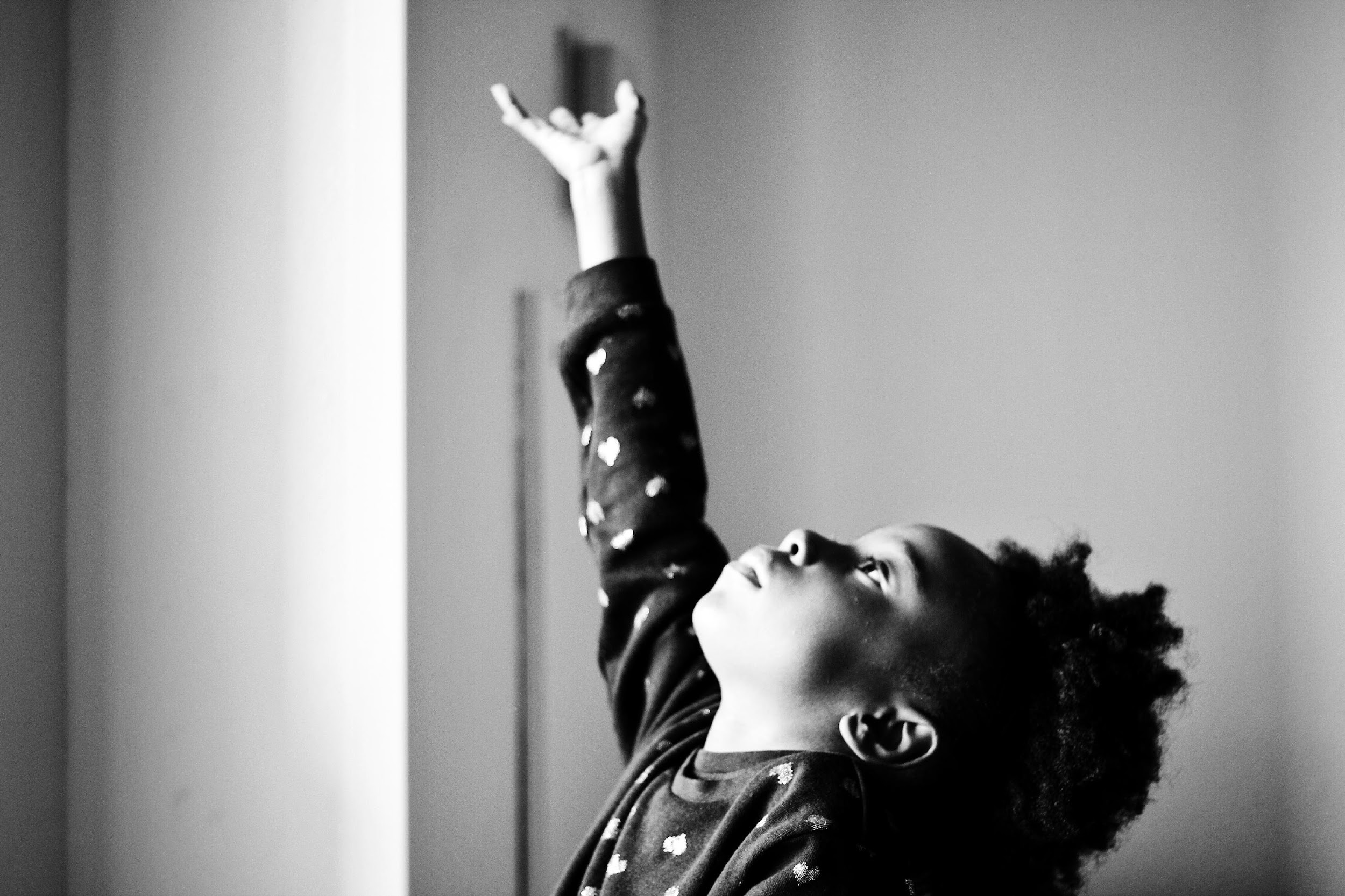 QUIZ ANSWER 6
19% of youth in foster care identify as LGBTQ.
Bianca Wilson, et al. 2014. Sexual and Gender Minority Youth in Foster Care: Assessing Disproportionality and Disparities in Los Angeles
Photo by Samantha Sophia on Unsplash
[Speaker Notes: Slide Tip
For additional discussion, mention that many LGBTQ youth are dually-involved in both the juvenile justice and child welfare systems]
QUIZ QUESTION 7
What percentage of youth in detention facilities nationwide are lesbian, gay, bisexual, questioning or gender nonconforming and transgender?

      a)	10 percent
b)	20 percent
c)	30 percent
[Speaker Notes: Slide Goals
Present the overrepresentation of LGBQ/GNCT youth in the juvenile justice system

Reinforce the importance of systematically collecting SOGIE data]
QUIZ ANSWER 7
20% of youth in detention facilities nationwide are lesbian, gay, bisexual, questioning, or gender nonconforming.
Irvine, Angela, and Canfield, Aisha.  “Reflections on New National Data on LGBQ/GNCT Youth In the Justice System.”  LGBTQ Policy Journal at the Harvard Kennedy School, Volume VII, 2016-17.
[Speaker Notes: Slide Tips
Remind participants that approximately 7% of the general youth population identifies as LGBT but they are one in every five youth in detention facilities nationally

This data was captured via an anonymous survey in which youth in detention self-disclosed their identities

This is likely an underreport because of safety concerns when coming out in detention

It is important we create a culture in facilities where young people feel and are safe to disclose their SOGIE so we can have accurate data and make data-driven decisions regarding resources, placements and referrals]
QUIZ QUESTION 8
What percentage of girls in detention facilities nationally identifies as LGBQ/GNCT?

a)  10%
b)  20%
c)  40%
[Speaker Notes: Slide Goals
Present data relevant to the current landscape of gender-responsiveness and “girls” initiatives

Emphasize the importance of considering not just girls’ gender identity, but their SO and GE as well, which put them at heightened risk for system-involvement. 

Services must also consider girls’ other identities when meeting their needs, not just the fact that they are “girls”]
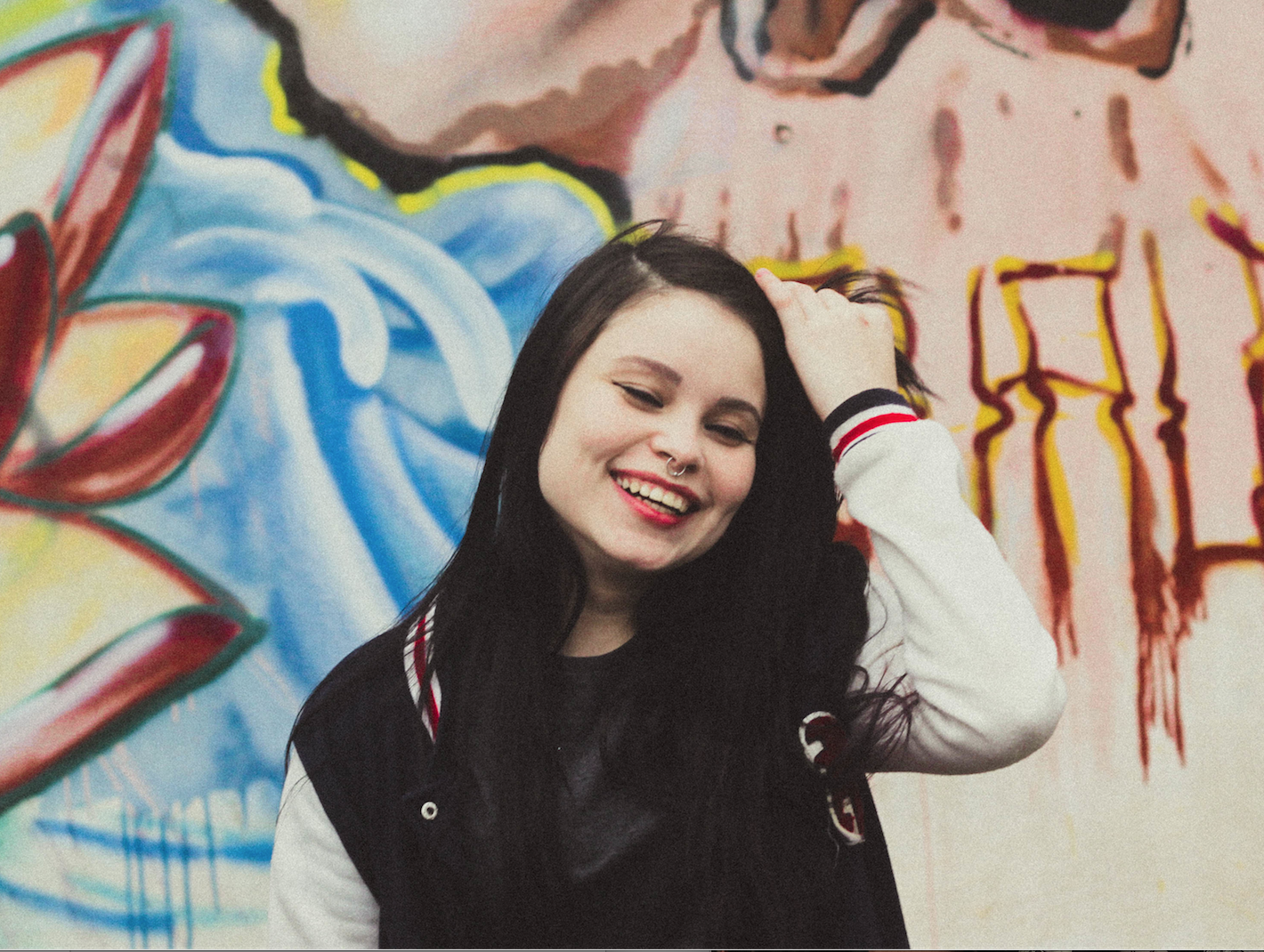 QUIZ ANSWER 8
c)  40% of girls in detention facilities nationally are lesbian, gay, bisexual, questioning, or gender nonconforming.
Irvine, Angela, and Canfield, Aisha.  “Reflections on New National Data on LGBQ/GNCT Youth In the Justice System.”  LGBTQ Policy Journal at the Harvard Kennedy School, Volume VII, 2016-17.
[Speaker Notes: Slide Tips
This survey asked youth to self-identify – remember, identity is different than behavior.

This does not reflect misconceptions regarding “gay for the stay”]
QUIZ QUESTION 9
The majority of LGBQ and GNCT youth in juvenile detention facilities are white. 

a)	True
b)	False
[Speaker Notes: Slide Goals
Reintroduce intersectionality  - youth can be LGBQ/GNCT, of color and system involved and it is important we gather that data and consider how those identities interact with one another 

Debunk the myth that communities of color are homophobic and therefore youth of color cannot be LGBQ and GNCT

Conversely it is not just white youth who are LGBQ and GNCT]
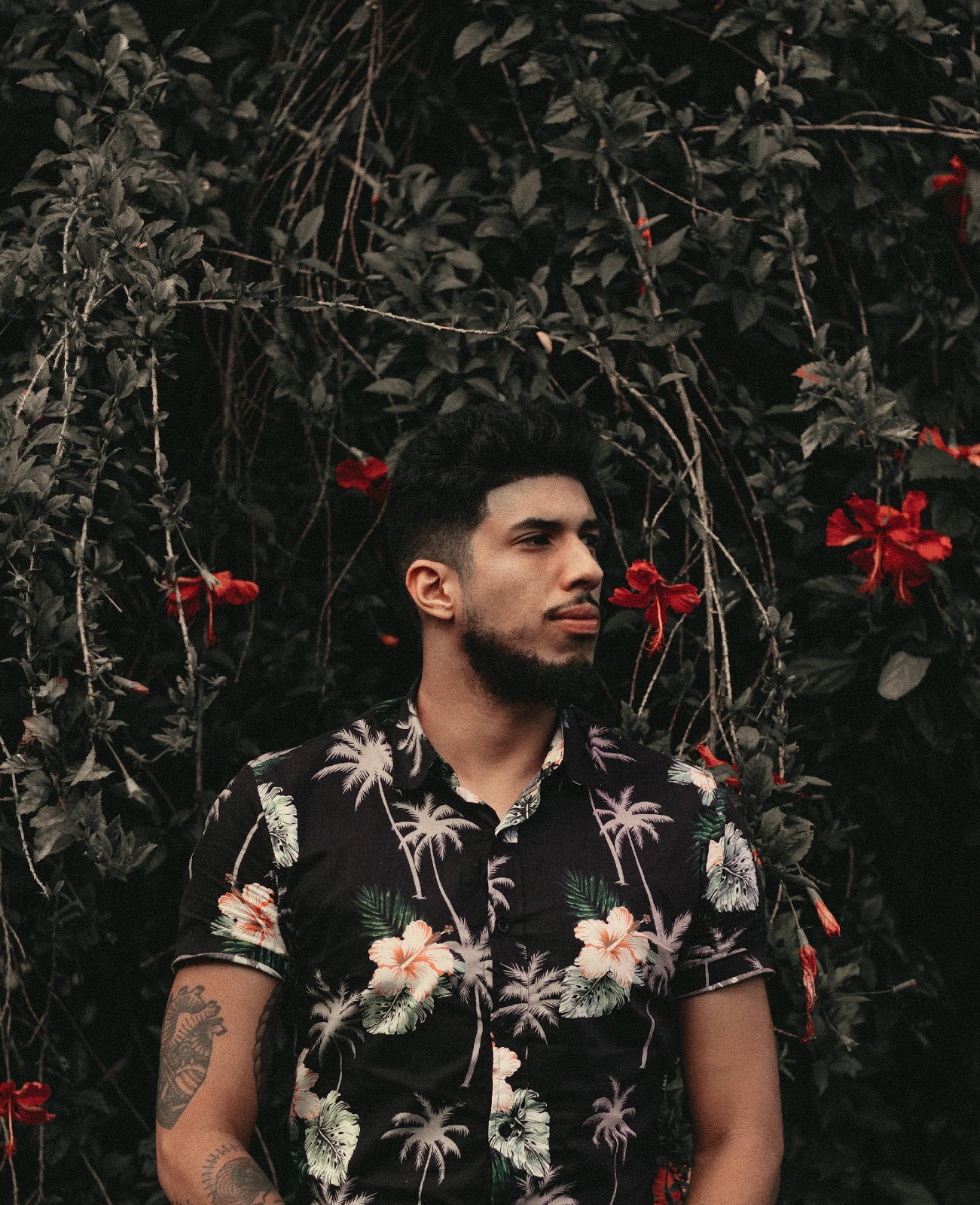 QUIZ QUESTION 9
b)	False.   85% of LGBQ and GNCT youth in detention facilities are youth of color.
Irvine, Angela, and Canfield, Aisha.  “Reflections on New National Data on LGBQ/GNCT Youth In the Justice System.”  LGBTQ Policy Journal at the Harvard Kennedy School, Volume VII, 2016-17.
[Speaker Notes: Slide Goals
Reintroduce intersectionality  - youth can be LGBQ/GNCT, of color and system involved and it is important we gather that data and consider how those identities interact with one another 

Debunk the myth that communities of color are homophobic and therefore youth of color cannot be LGBQ and GNCT

Conversely it is not just white youth who are LGBQ and GNCT]
Questions
Contact
Angela Irvine, Ph.D., Principal Consultant 
airvine@cerespolicyresearch.com

Aisha Canfield, MPP, Director
acanfield@cerespolicyresearch.com